PURCHASING ORIENTATION
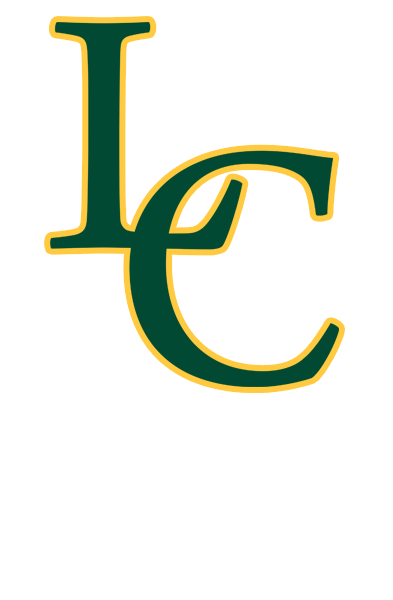 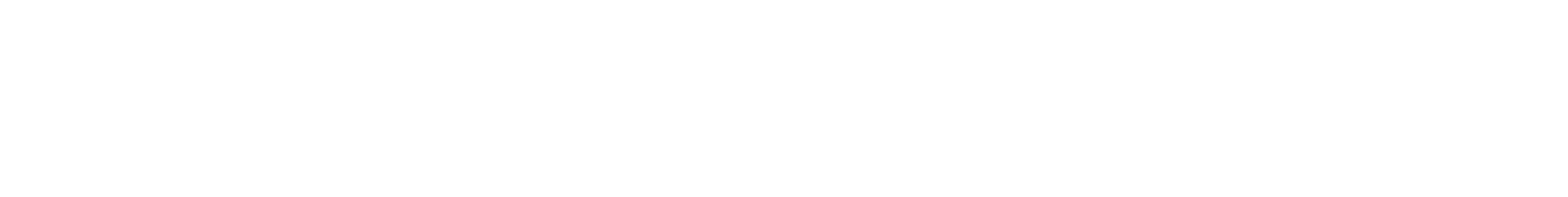 Mission Statement
The mission of the Purchasing Office is to provide the Administration, Faculty, and Staff the purchasing services necessary to accomplish their goals and objectives while safeguarding the College’s financial resources and fostering vendor inclusiveness and competition.
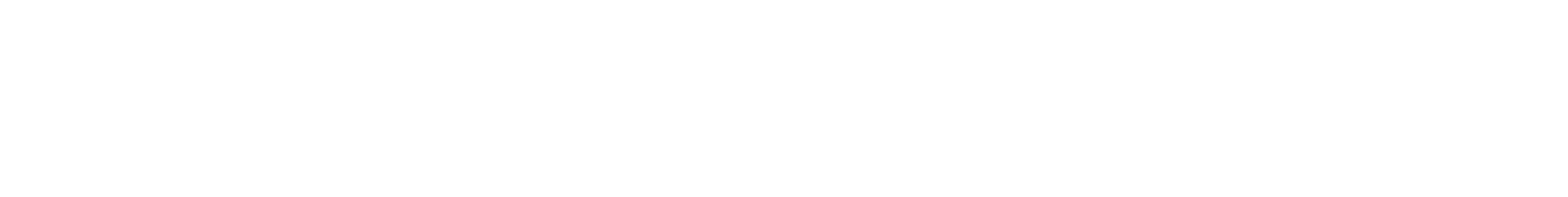 Goals
Purchase all goods and services at the best price and quality in an efficient and timely manner ensuring that the College gets the best value for their funds

 Purchase goods and services in accordance with established policies and procedures

 Establish and maintain purchasing procedures
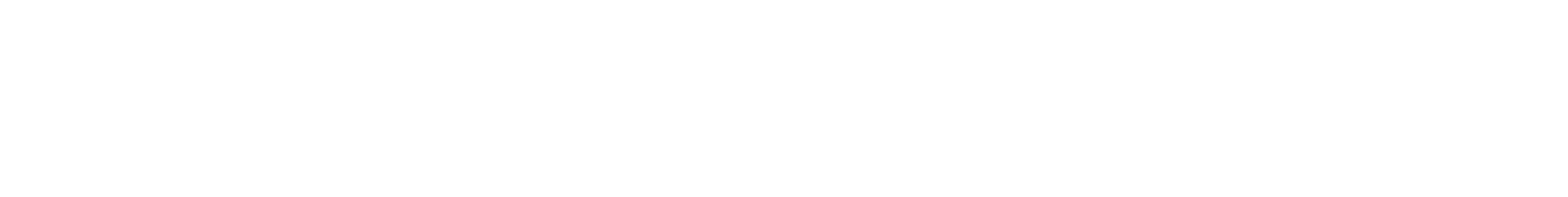 Conflict of Interest
A conflict of interest occurs when an employee participates directly or indirectly in the procurement process from which that employee, member of the employee's family, or other persons known to the employee will benefit financially, either directly or indirectly.
[Speaker Notes: conflicts of interest can significantly damage the integrity and transparency of the process]
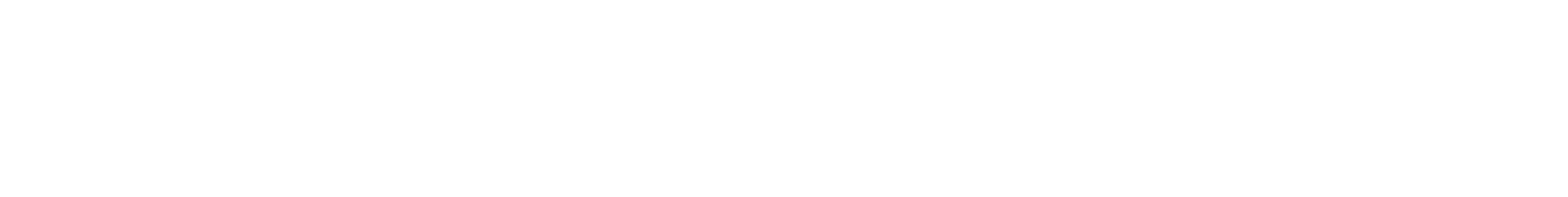 Commitment of Funds
All purchase commitments shall be made on a properly drawn and issued purchase order document 


The signatures of the Purchasing Supervisor (limited to $5,000), Purchasing Director, Vice President of Finance and/or President on an official purchase order are the only signatures that can legally bind College funds 


No employee has the authority to enter into purchase contracts or in any way obligate funds unless specifically authorized in writing by the President or the Vice President of Finance


Those employees who purchase goods or services without a duly authorized purchase order (unauthorized purchase) may be held personally liable for the total amount due to the Vendor
[Speaker Notes: The purchase order document is a contract between us and the vendor]
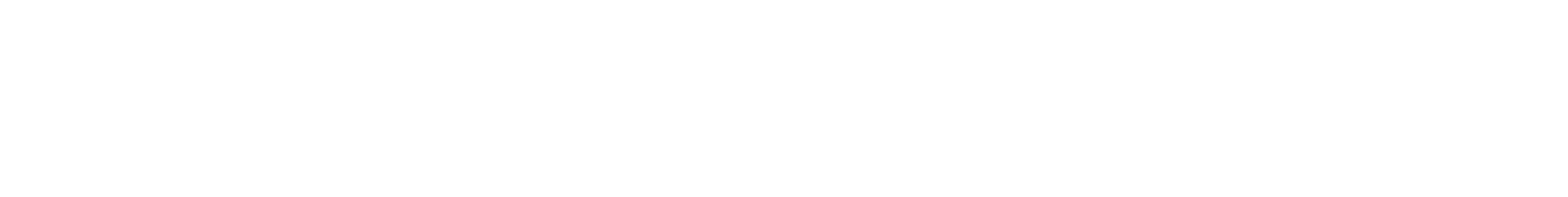 Procurement Process
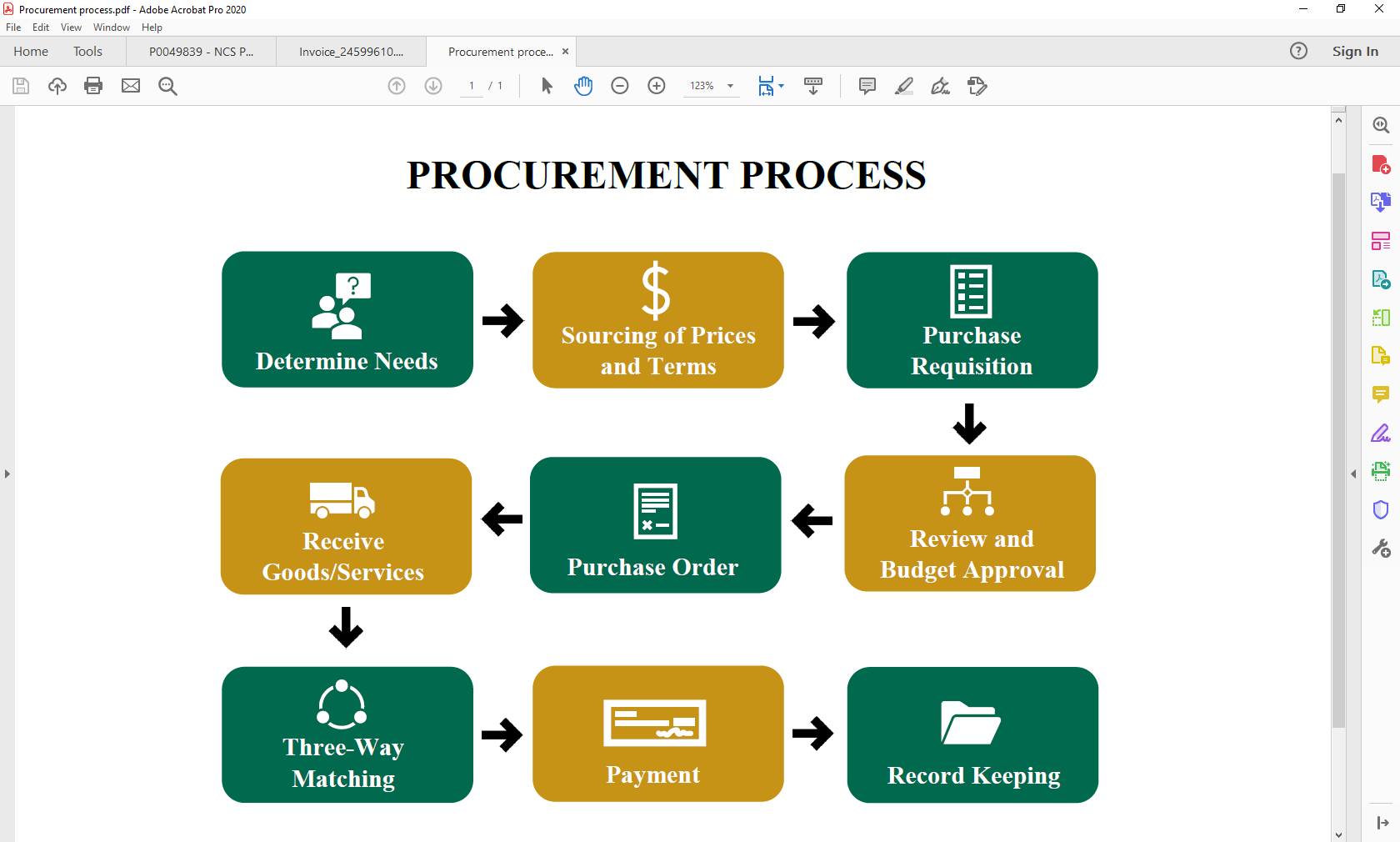 [Speaker Notes: The college threshold is $5,000 (cannot be split up) (we’ll catch on/police)
Even if the request is under $5,000.00, you can still request as many quotes to compare prices (if you’d like)
Help us in getting quotes expedites the process
W-9 form for new vendors only (can check with us if they are set up in system)]
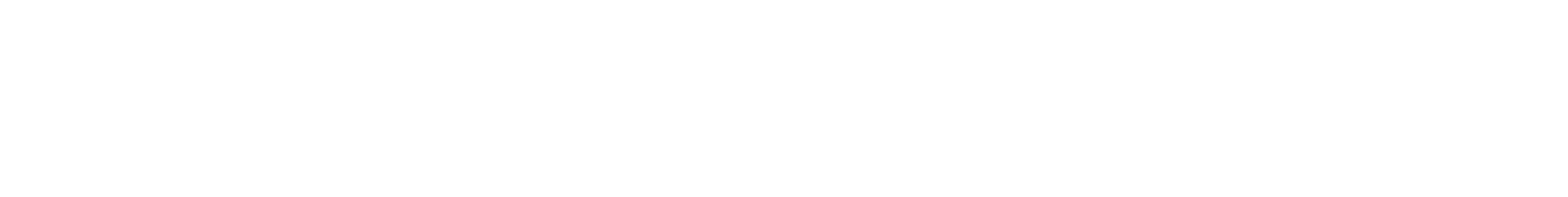 Requisition
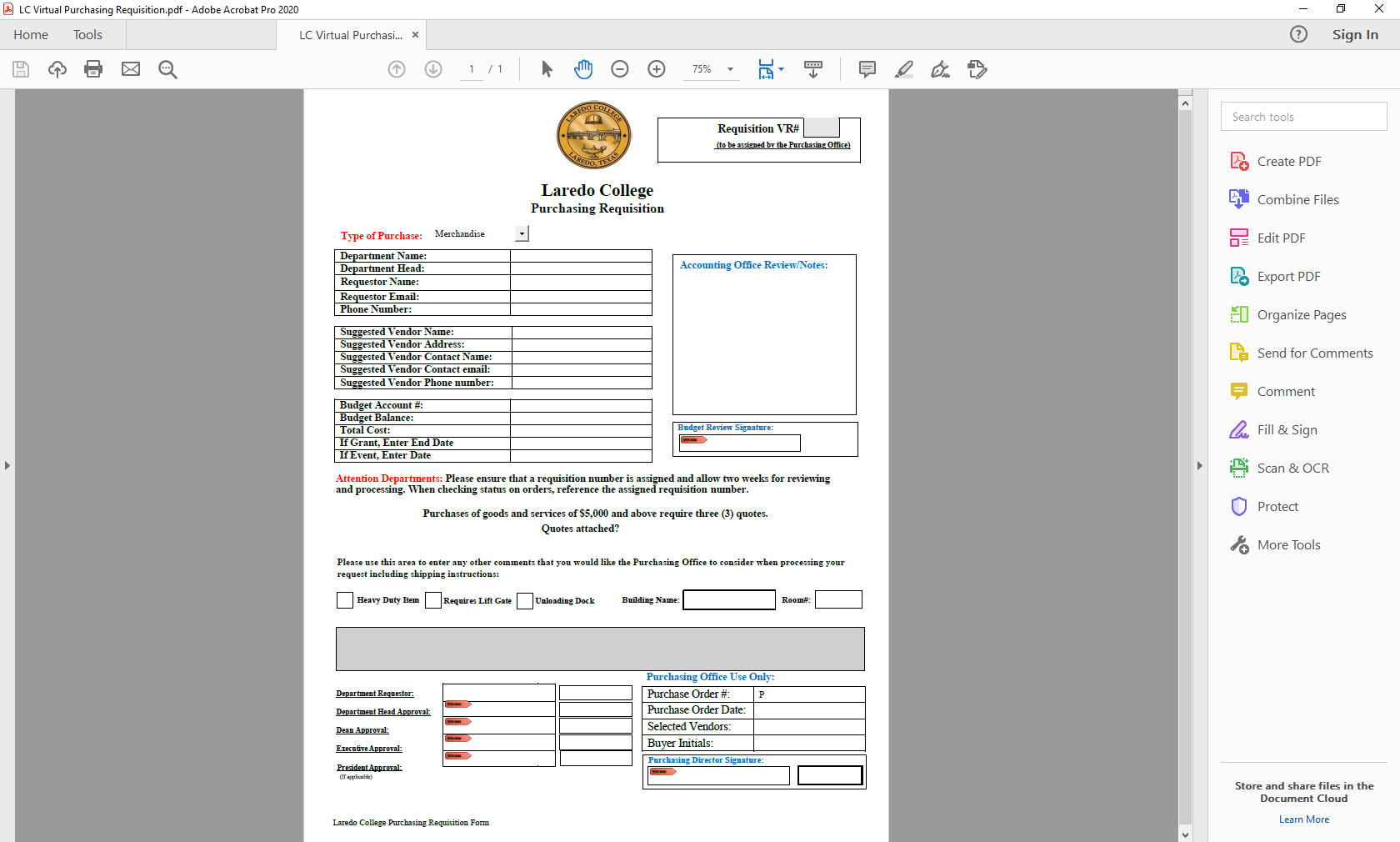 Type of purchase

Department/Requestor

Vendor information 

Budget account 

Specify goods and services

Signature approvals
[Speaker Notes: Departments Initiates the purchasing process by submitting a requisition 
The Purchasing Office has the final authority on which vendor we choose
Delivery of merchandise is only done at the Main Campus (none at the South)]
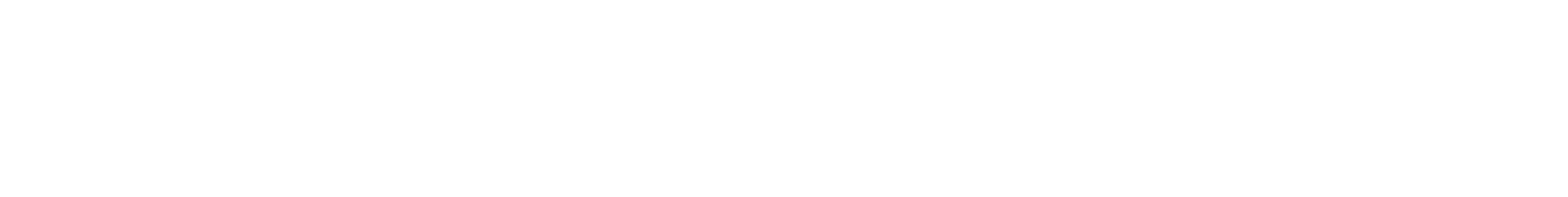 Quotes and Forms
Requests under $10,000.00 requires only one quote 
Requests over $10,000.01 requires three quotes
W-9 form or W-8 (foreign countries) 
Certificate of Liability of Insurance
Federal Debarred form (grants)
Form 1295 ($50,000.00 and above)
Award Letter signed by Board member ($25,000.00-$49,999.99)
[Speaker Notes: The college threshold is $5,000 (cannot be split up) (we’ll catch on/police)
Even if the request is under $5,000.00, you can still request as many quotes to compare prices (if you’d like)
Help us in getting quotes expedites the process
W-9 form for new vendors only (can check with us if they are set up in system)]
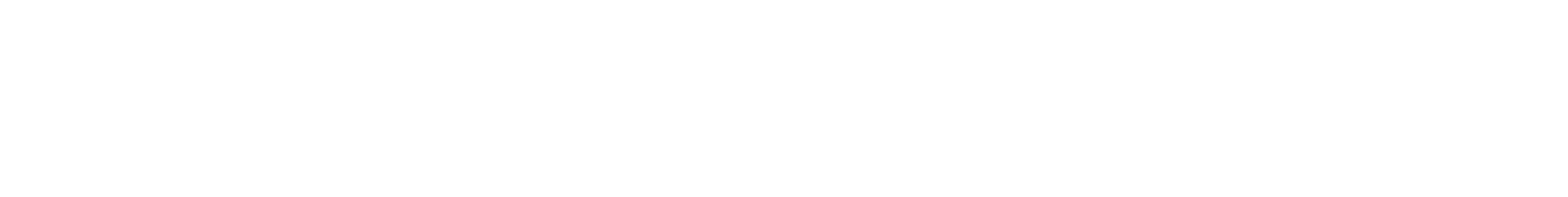 Purchase Methods
Informal Bids
For purchases of $10,000.01 to $49,999.99, three written quotes


Formal Bids
$50,000.00 or more are Request for Proposal (RFP)
[Speaker Notes: Turnaround time is usually about month and it is posted in the newspaper and website for all vendors]
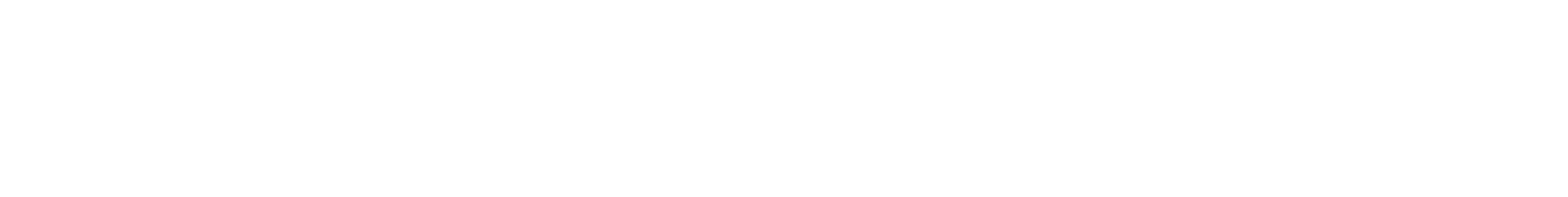 Purchasing Cooperatives
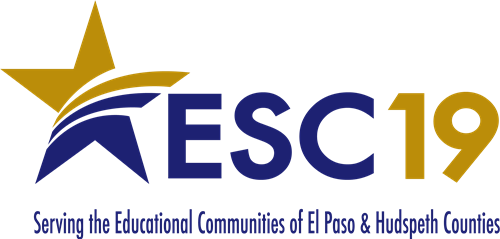 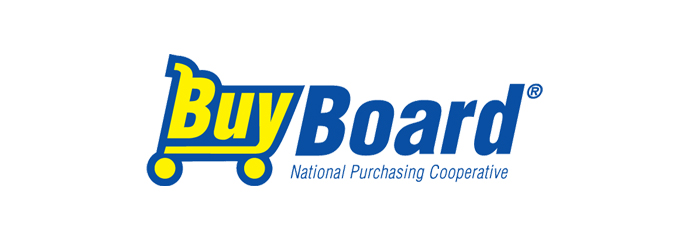 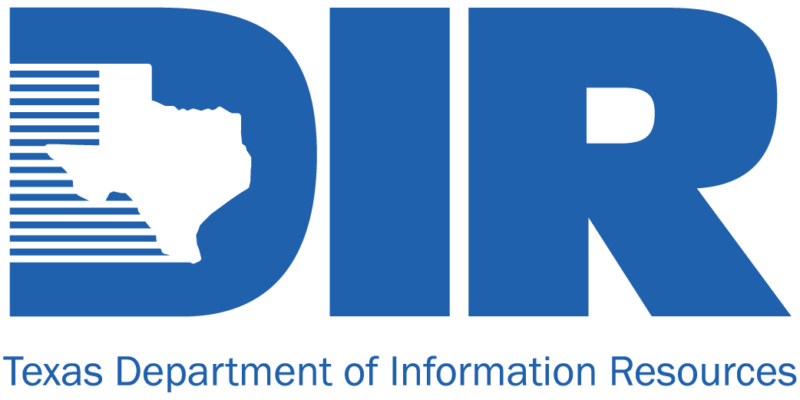 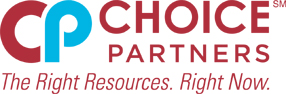 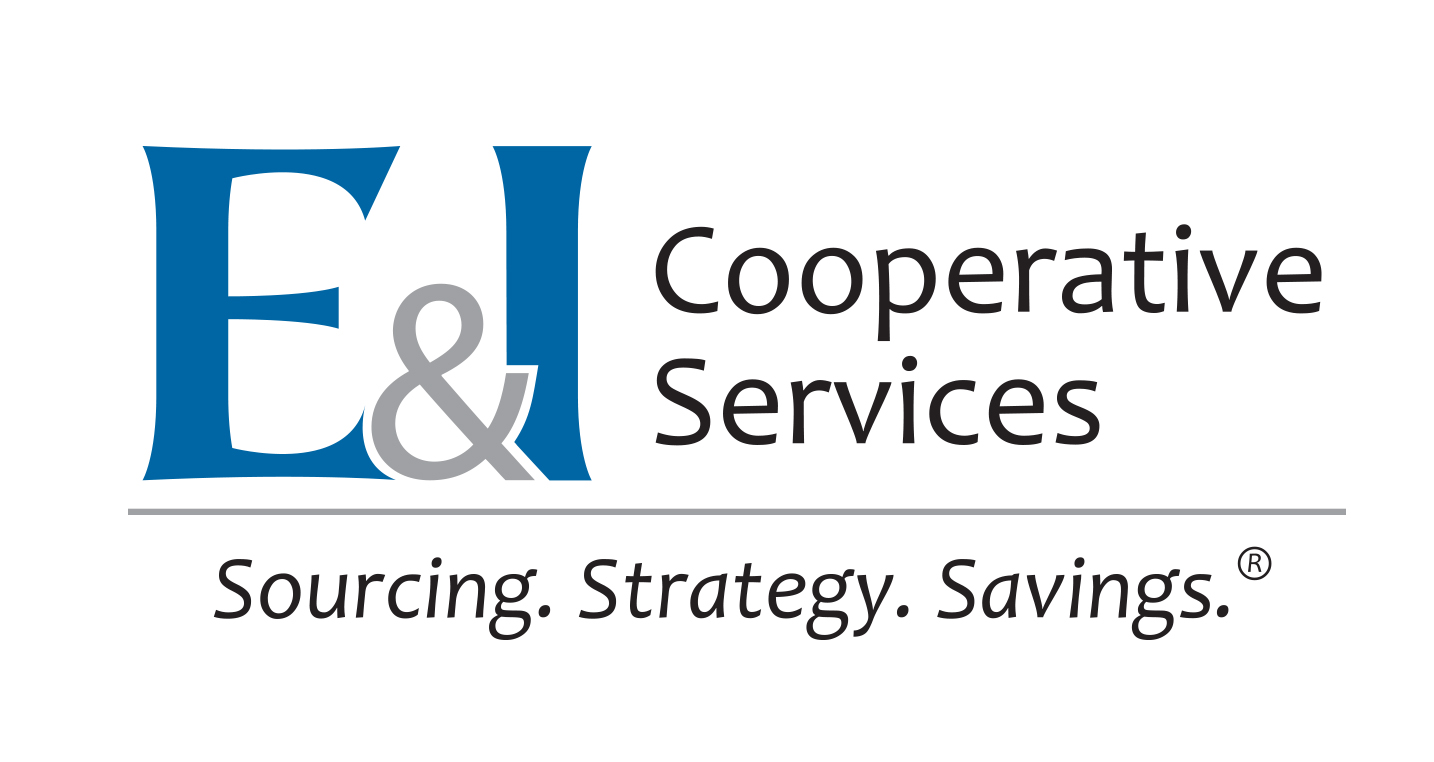 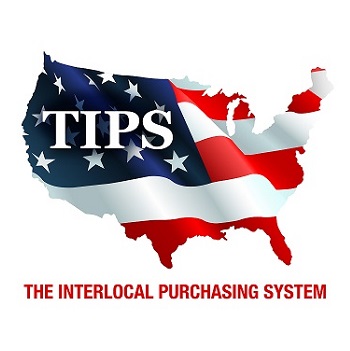 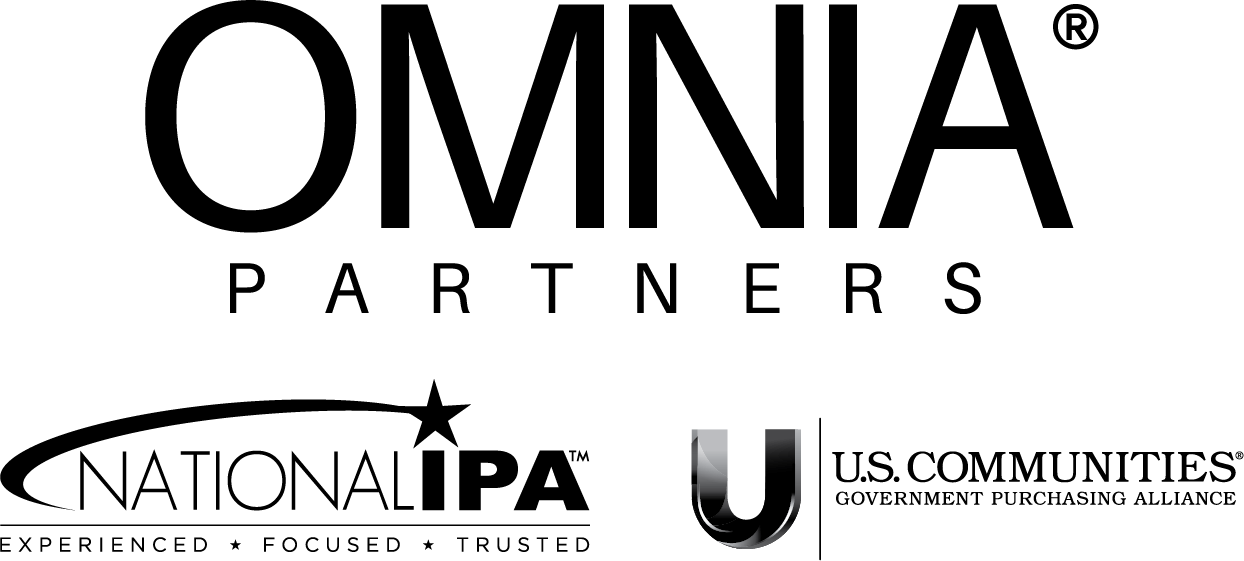 [Speaker Notes: Save time (speeds the purchasing process) and money (not all the times)
Trained professionals]
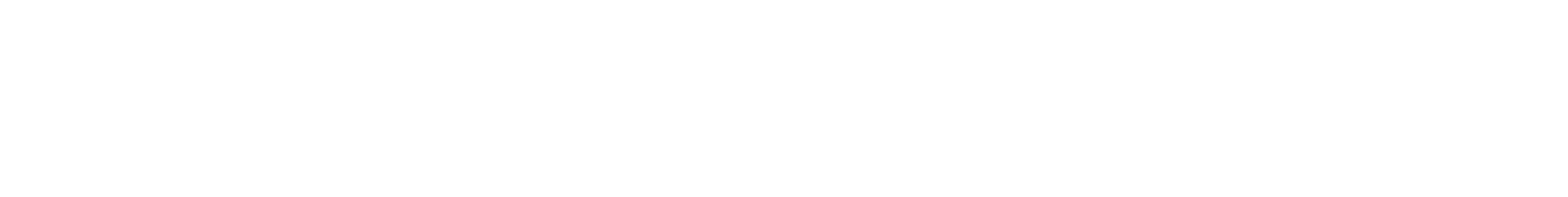 Approvals
I.T. approval for electronic equipment/TX-RAMP certification for software/subscriptions (Cloud)
Media approval for audio/visual equipment
Marketing approval for use of logo/colors
Physical Plant  
Safety & Risk
Accounting approval for accounts and budget
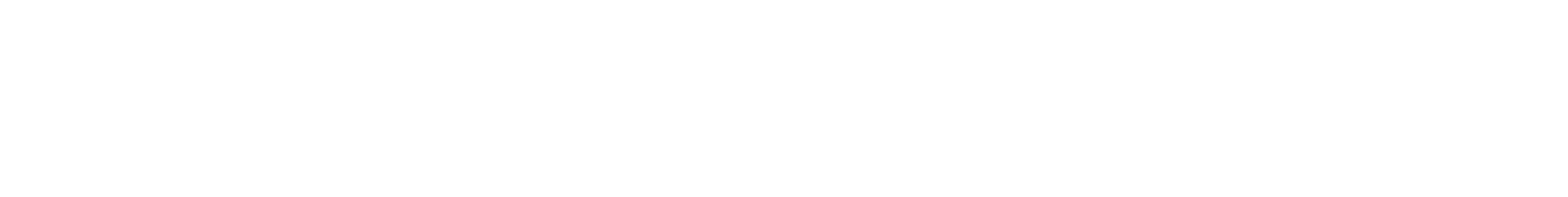 Purchase Order
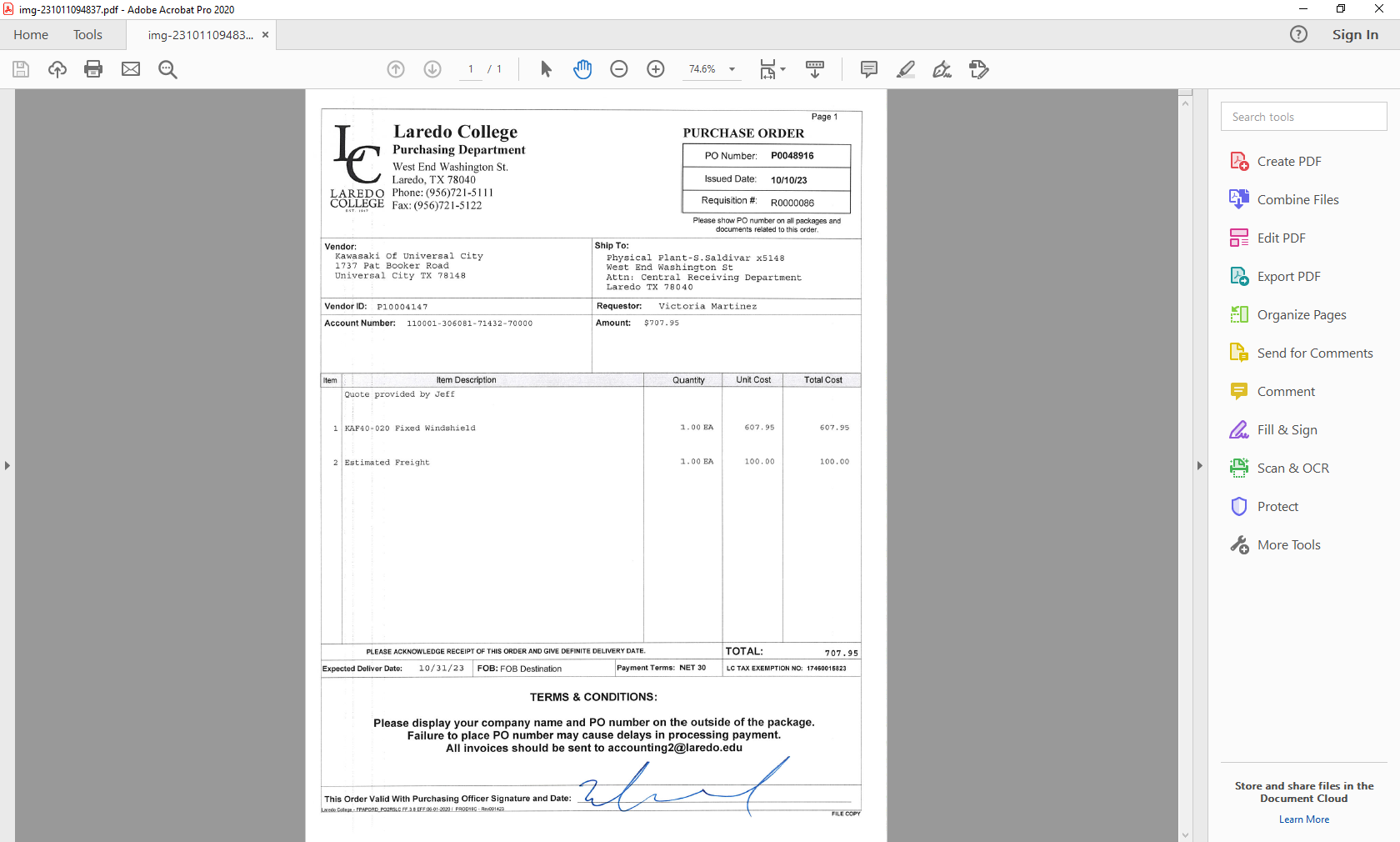 [Speaker Notes: SPOs]
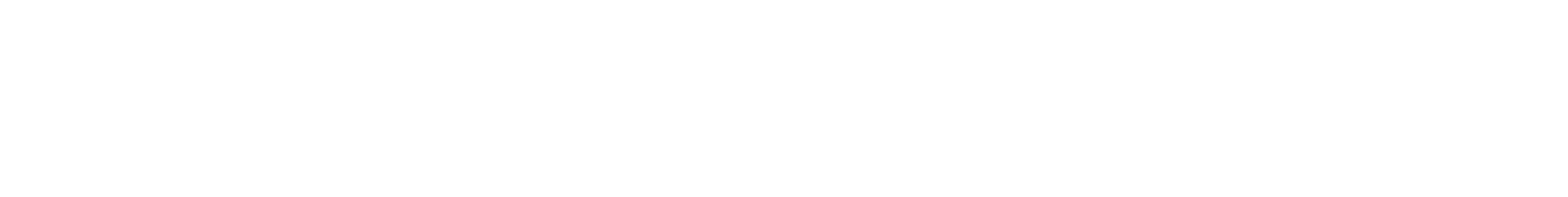 Receipt and Inspection of Goods and Services
Inspect merchandise  
Report discrepancies
Acknowledge by signing the receiving report
Merchandise received directly or picked up in store
[Speaker Notes: We do have a time frame usually 30 days to dispute descrepencies (more or less depending on the vendor) 
Equipment might be less
No exchanges allowed (only returns)]
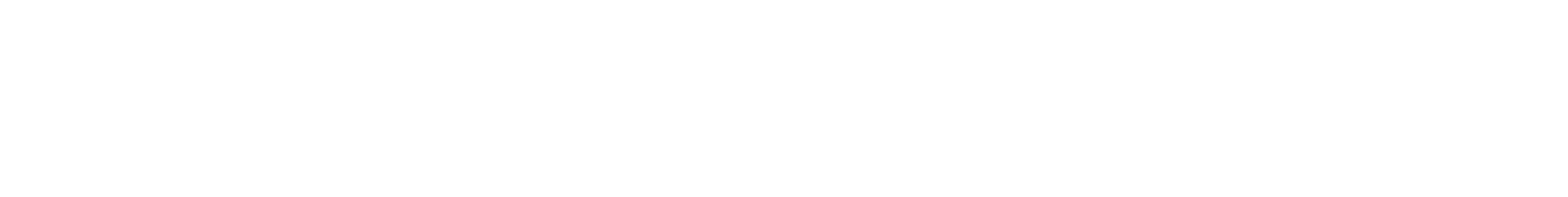 Payment Process
An approved purchase order

Receiving report for goods or Certificate of Conformance for services

Invoice
[Speaker Notes: Three way matching to process payment]
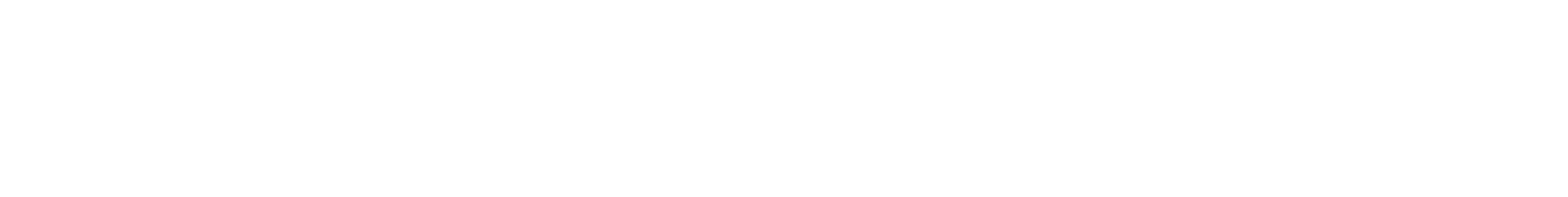 Staff
Miguel A. RangelInterim-Director of Purchasing 956-721-5126P-49, Rm 101
miguel.rangel@laredo.edu


Aurora ZapataPurchasing Supervisor 956.721.5153P-49, Rm 104azapata@laredo.edu
Jorge A. GuerreroPurchasing Clerk 956-721-5111P-49, Rm 100alberto.guerrero@laredo.edu  

Victoria R. MartinezPurchasing Buyer 956-721-5378P-49, Rm 102victoria.martinez@laredo.edu
General Email: purchasing@laredo.edu
Questions
Comments
Feedback